DRUGI SVJETSKI RAT( 1939.-1945.)
PRVA OSVAJANJA NJEMAČKE I ITALIJE. POLITIKA POPUŠTANJA
P. PICASSO, GUERNICA
JAPAN- MILITARIZAM
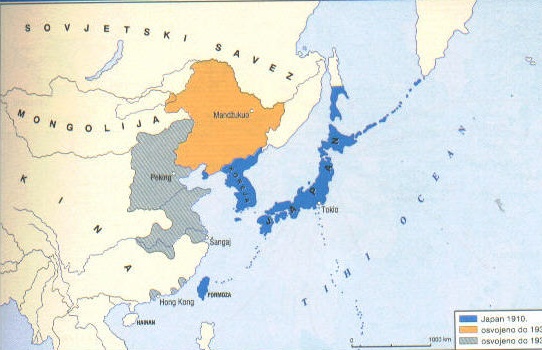 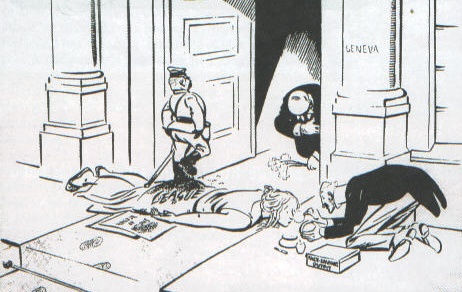 1931. Japan je osvojio
bogatu kinesku pokrajinu
Mandžuriju- prvo veće
kršenje Versajskog poretka
ITALIJA- FAŠIZAM
1939. ALBANIJA
1936. ETIOPIJA ( ABESINIJA)
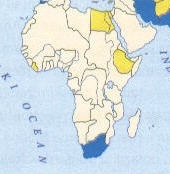 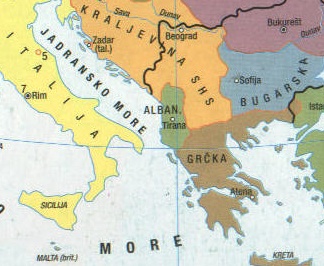 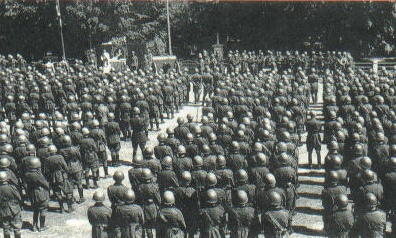 Unatoč demonstraciji moći talijanske vojske, Hitler je sumnjao u njezinu
učinkovitost.
Izjave o mandžurijskoj i abesiniskoj krizi
Wellington Koo, kineski predstavnik u Ligi, 1933.: “Odsutnost bilo kakve efikasne akcije Lige naroda ohrabrila je one koji su cijelo vrijeme tvrdili da je sila zakon.”

Haile Selassie, etiopski car, u svom obraćanju Ligi naroda, 1936.: Tvrdim da je problem koji je danas izložen pred Skupštinom mnogo širi od običnog rješavanja talijanske  agresije; riječ je o kolektivnoj sigurnosti, o samom opstanku Lige naroda.”
NJEMAČKA- NACIZAM
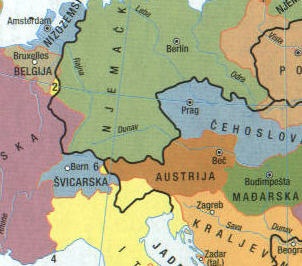 1936. REMILITARIZACIJA PORAJNJA
Američki dopisnik iz Berlina, William Shirer, zapisao je:
“ Ministar obrane, koji je prije pet dana vlastoručno izdao zapovijed da se maršira, počeo je gubiti živce. Sutradan sam saznao da je zapovjedio trupama da se povuku preko Rajne, u slučaju da im se Francuzi odupru.”
Hitlerov tumač Paul Schmidt, prenosi Hitlerovo priznanje:
“ Četrdeset osam sati nakon marša u Rajnsku oblast bijahu najmučniji u mom životu. Da su Francuzi tada ušli u Rajnsku oblast, morali bismo se povući podvučena repa, jer snage koje smo imali na raspolaganju nisu bile dovoljne čak ni za osrednji otpor.”
1936. OSOVINA RIM- BERLIN
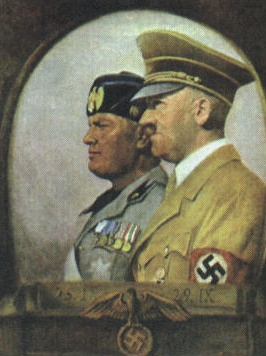 ANTIKOMINTERNSKI PAKT: 
NJEMAČKA- JAPAN
POLITIKA POPUŠTANJA
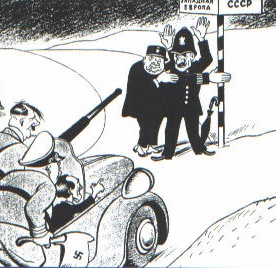 Razlozi:
 posljedice Prvog svjetskog rata
i gospodarske krize- svježe
 mirovni ugovor s Njemačkom 
bio je nepravedan
 strah od širenja komunizma
“ Hitler za trpezom “
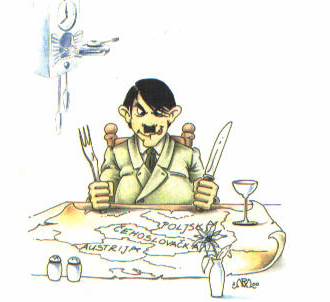 1938. ANSCHLUSS
Hitler u Beču
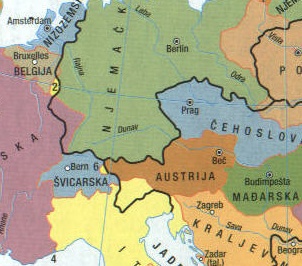 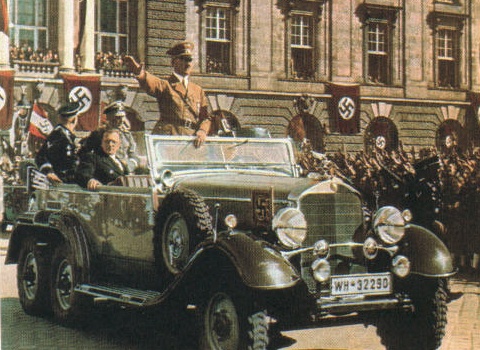 NJEMAČKA PRIPOJILA AUSTRIJU
1938. SUDETI
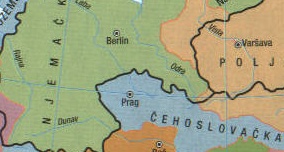 zapadni dio Čehoslovačke,
gorje uz njemačku granicu s
oko 3 milijuna Nijemaca
1938. KONFERENCIJA U MÜNCHENU
1938. MINHENSKI SPORAZUM
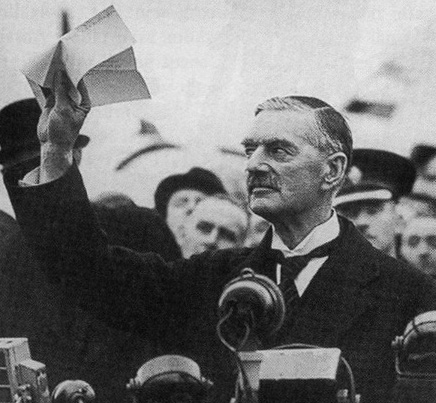 Neville Chamberlain, britanski
premjer: “Vjerujem da smo time
osigurali mir za naše doba (…)
Stoga vam preporučam da odete kući i
spokojno spavate u svojim krevetima:”
Winston Churchill, britanski oporbeni političar:
Pretrpjeli smo potpuni poraz. Sve je gotovo(…) Smatram da će u dogledno vrijeme nacistički režim progutati Čehoslovačku. Ovo je jedna strašna prekretnica u našoj povijesti koja je poremetila kompletni odnos snaga u Europi (…) I nemojte misliti da je ovo kraj. Ovo je tek početak obračuna.
Engleskoj je ponuđen izbor između rata i sramote. Izabrala je sramotu, no dobit će rat.  
Političar koji vodi politiku popuštanja je onaj koji hrani krokodila, nadajući se da će njega pojesti na kraju.
KOMADANJE ČEHOSLOVAČKE
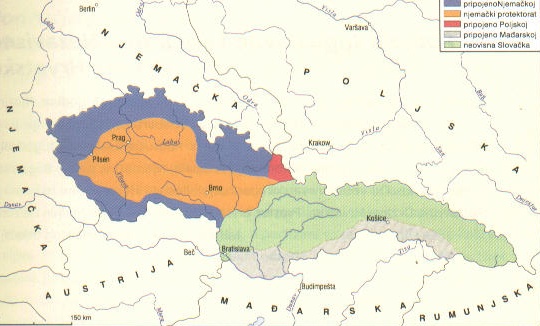 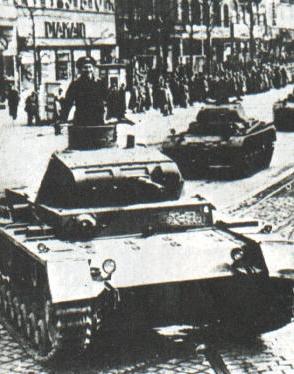 NJEMAČKI TENKOVI
U PRAGU
Europska krizna žarišta između dva rata
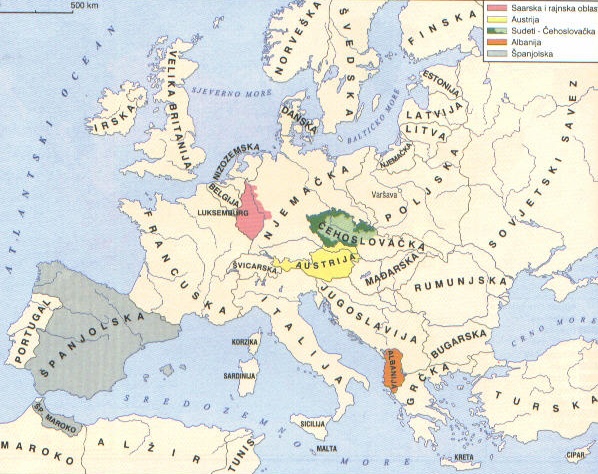 NJEMAČKI ZAHTJEV ZA POLJSKIM TERITORIJEM
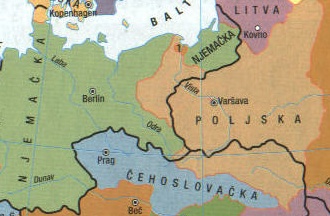 VELIKA BRITANIJA I FRANCUSKA  S POLJSKOM
SKLAPAJU VOJNI SAVEZ
1939. PAKT O PRIJATELJSTVU I NENAPADANJU
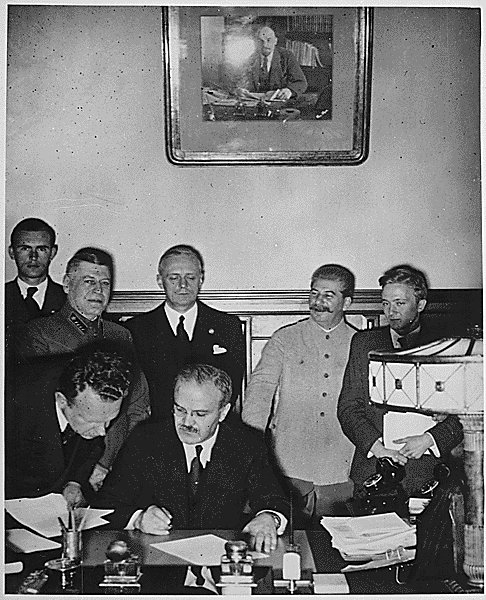 Molotov i Ribbentrop
prilikom potpisivanja 
Pakta o prijateljstvu i
nenapadanju u Moskvi
23. kolovoza1939.
1939.  PAKT O PRIJATELJSTVU I NENAPADANJU
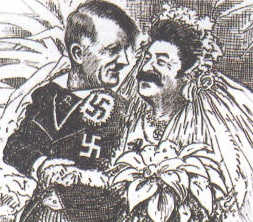 TAJNI DIO O
PODJELI POLJSKE 
PRIBALTIČKIH 
ZEMALJA IZMEĐU
NJEMAČKE I
SSSR-a
“ KOLIKO ĆE POTRAJATI MEDENI 
MJESEC?”
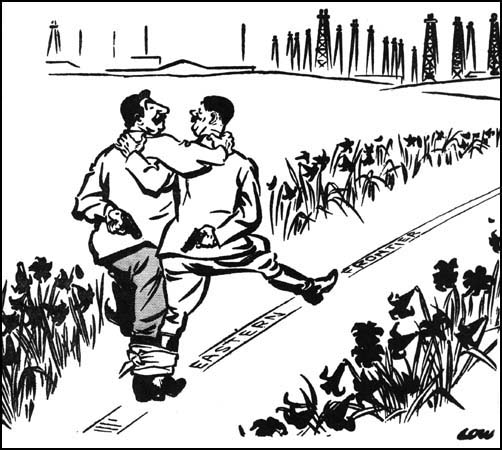 TKO JE KOGA POVEO U ŠETNJU?
1.9.1939. NJEMAČKA JE NAPALA POLJSKU- POČETAK DRUGOG SVJETSKOG RATA
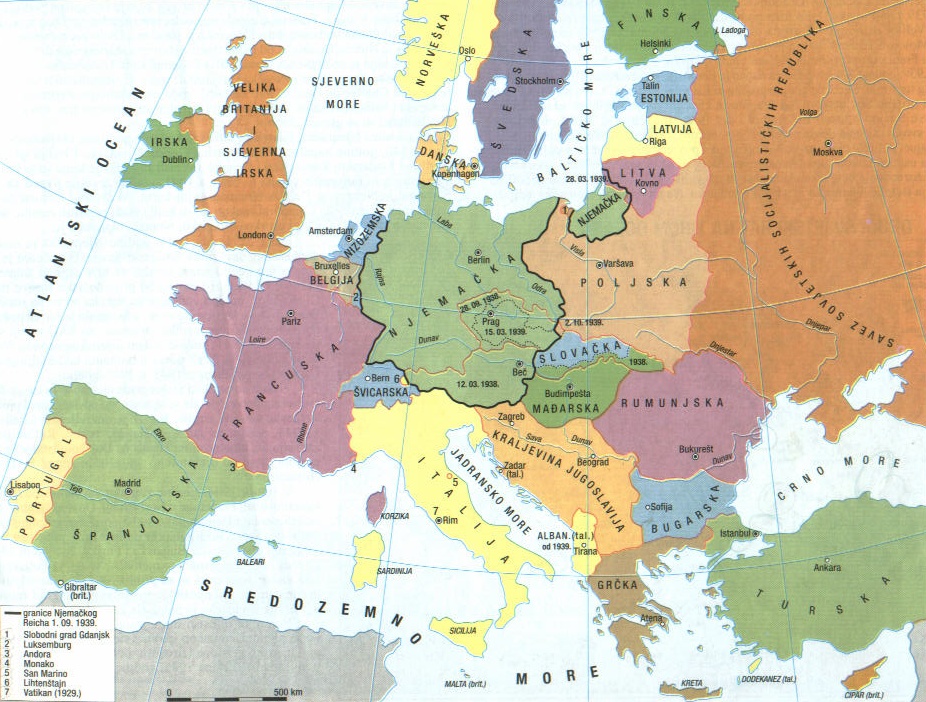 Blitzkrieg- “ munjeviti rat “
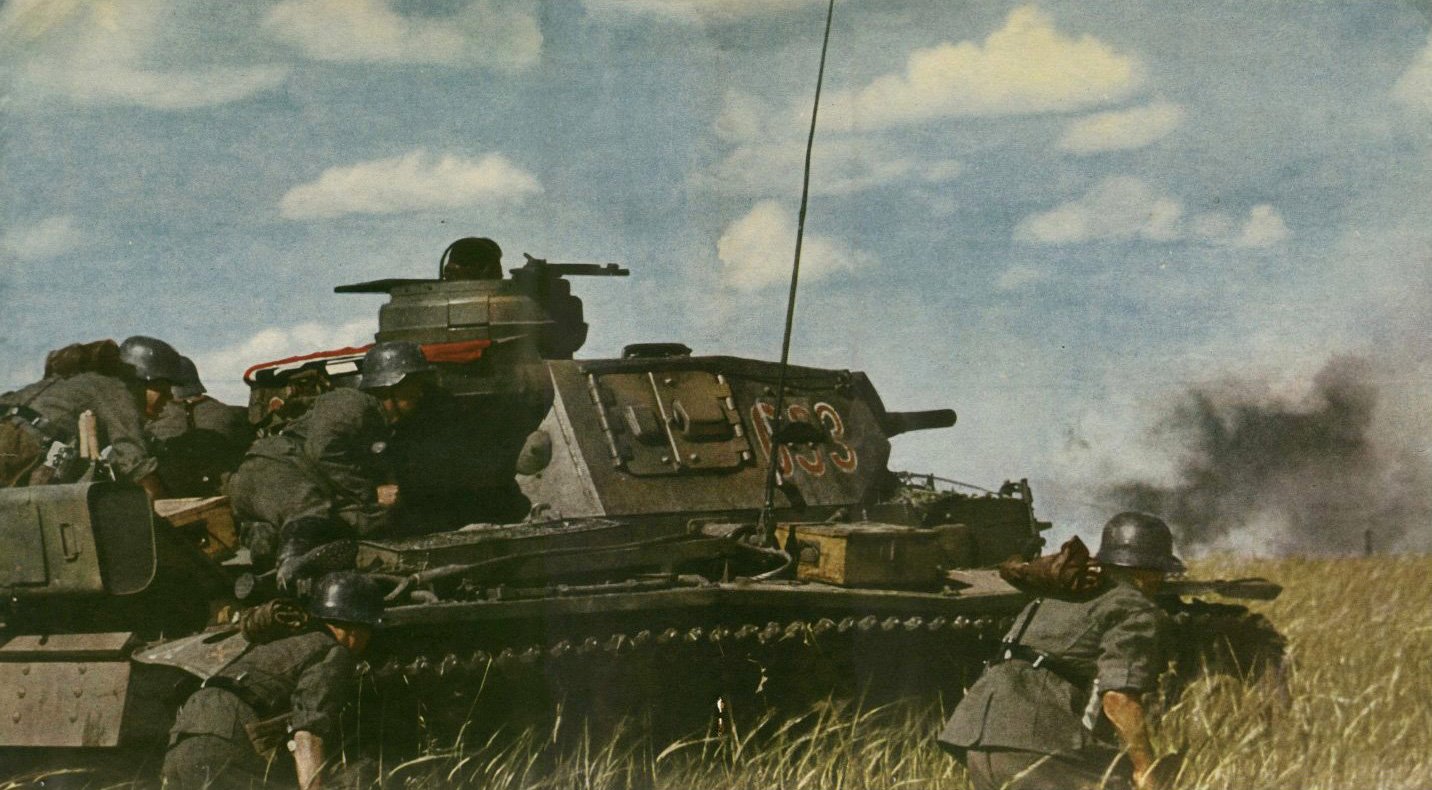 Suština munjevitog rata je iznenadni i brzi prodor u neprijateljski
teritorij čime se onemogućuje uspostava obrane.
NAPAD NA POLJSKU
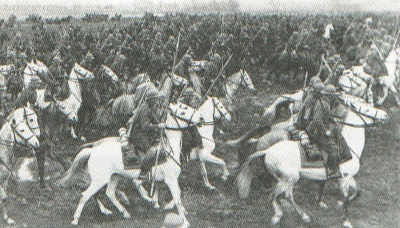 VARŠAVA U RUJNU 1939.
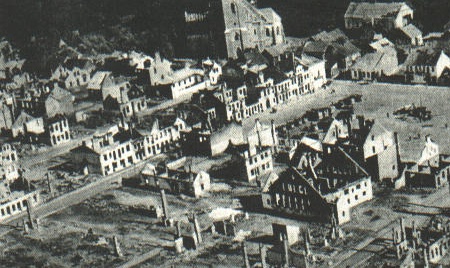 POLJSKA KONJICA
Direktiva br.1, Hitlerova naredba za napad na Poljsku, 31. kolovoza 1939.:
Budući da su iscrpljene sve političke mogućnosti da se na istočnoj fronti  na miroljubiv način riješi situacija koja je nepodnošljiva za Njemačku, odlučio sam se za rješenje silom (…) Datum napada: 1. rujna 1939. Sat napada: 4,45 sati.
POČETAK DRUGOG SVJETSKOG RATA
UZROCI
politika popuštanja:
1938. – anschluss; Minhenski sporazum- vrhunac politike popuštanja

1939.- Pakt o prijateljstvu i nenapadanju ( tajni dio )
 
POVOD
1.9. 1939.- NJEMAČKA NAPALA POLJSKU- POČETAK DRUGOG SVJETSKOG RATA